КЗ “Якимівська ЗОШ І-ІІІ ст. №2”
Літературне читання
Л.Українка . “Біда навчить”
 4 клас
(Фестиваль сучасного уроку)
Підготувала: О.В. Іващук,
                    вчитель 4-б класу
01.02.2019р
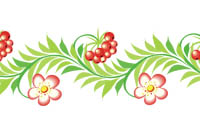 Девіз уроку
Виразно читаємо, 
чітко розповідаємо, 
мовлення своє розвиваємо.
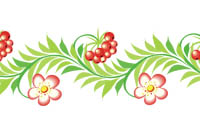 Визначати головну думку
Виразно читати
Цей урок
 навчить мене…
Давати характеристику 
героям казки
Бути творчим
Бути уважним
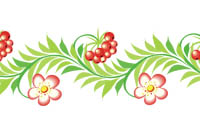 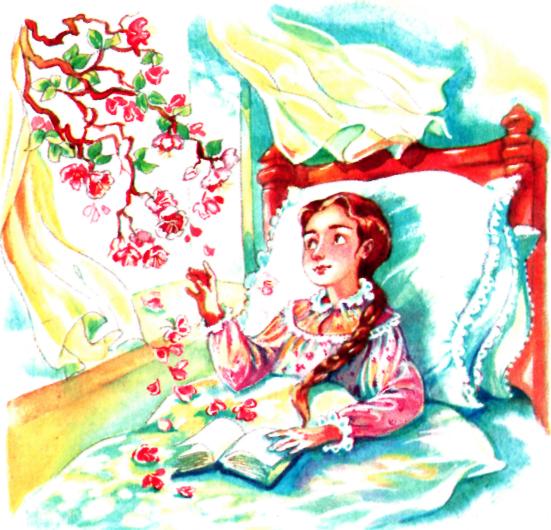 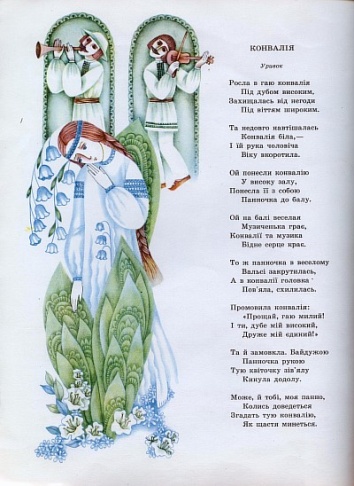 Життєвий і творчий шлях
 Л.Українки
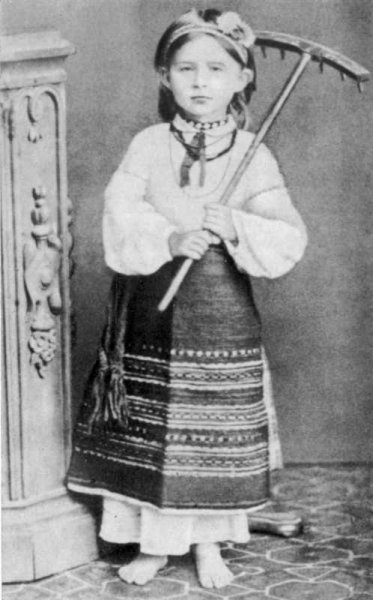 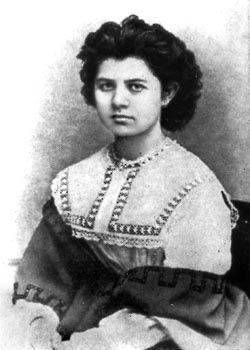 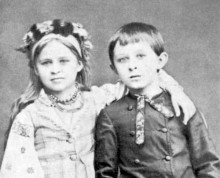 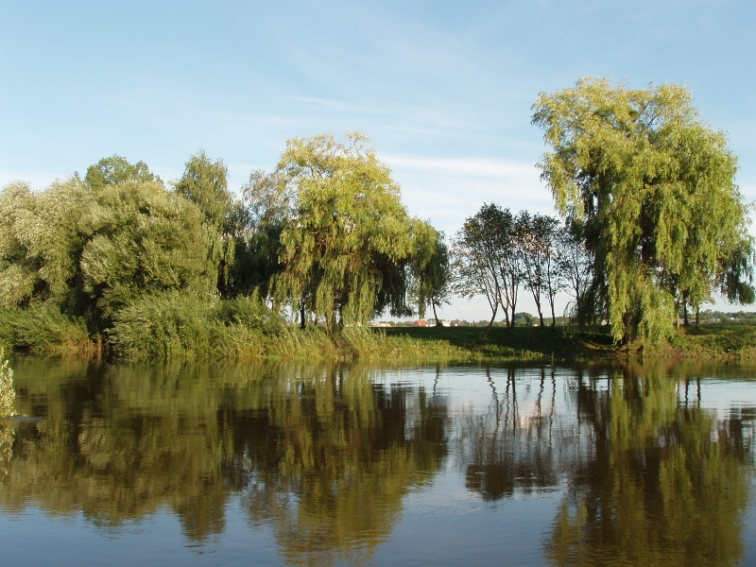 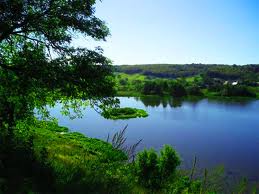 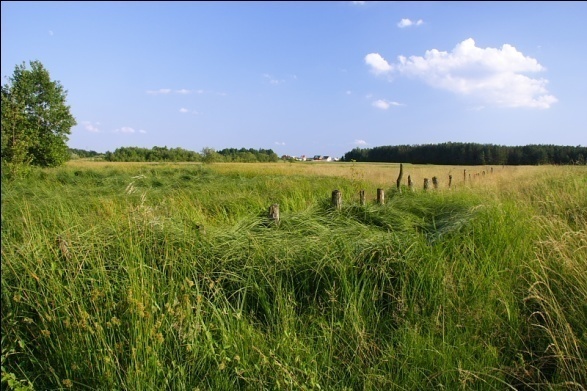 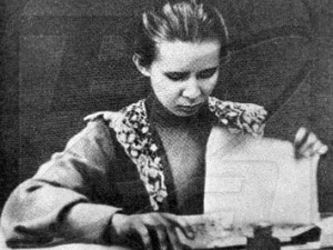 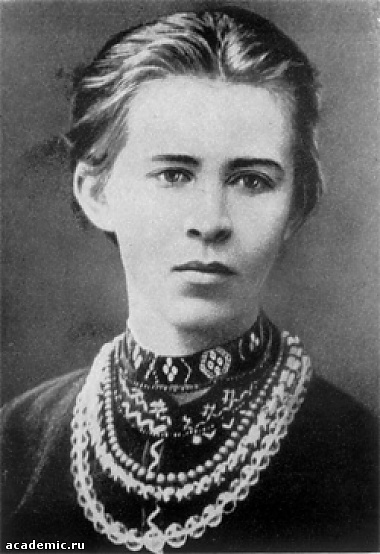 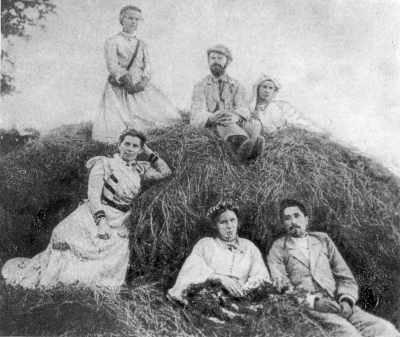 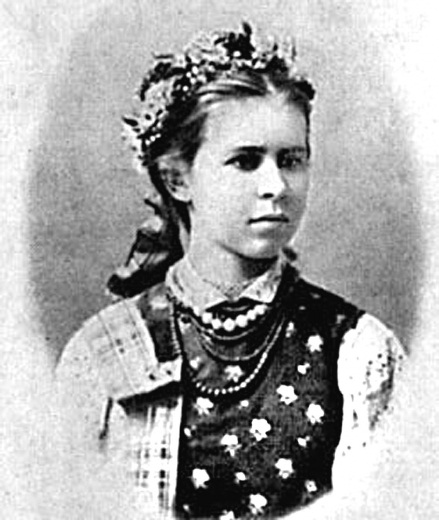 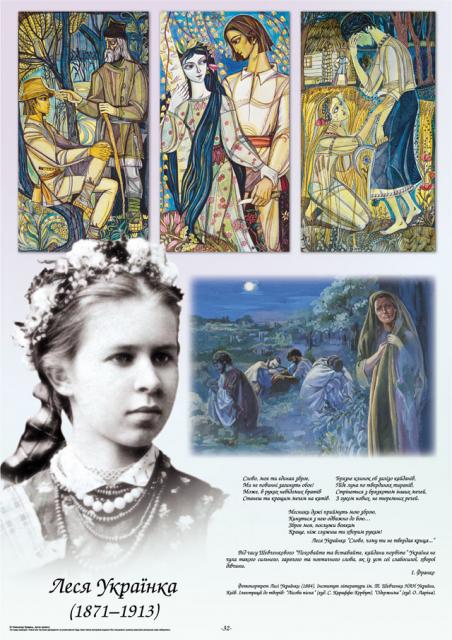 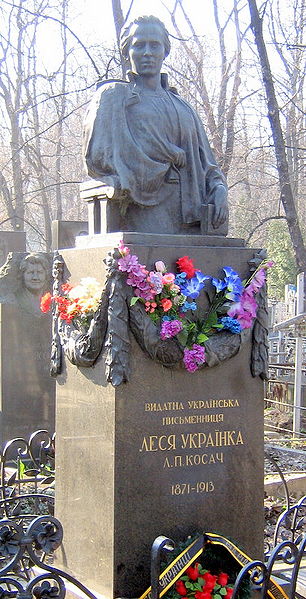 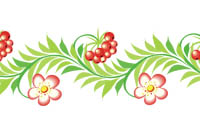 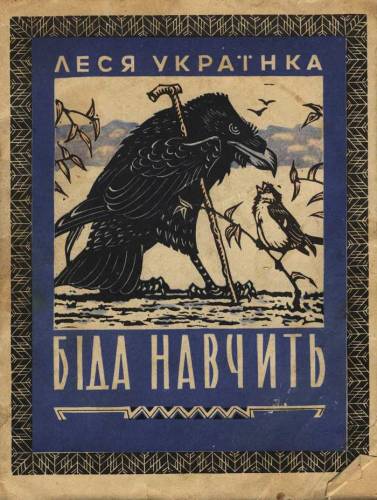 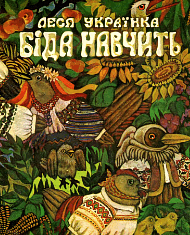 Словникова робота
Ні гадки йому-
ні про що не подумав.
не помітив.
Зоглядівся –
хазяйнує.
Статкує –
прославився.
Вславився –
турбується.
Дбає –
Клопіт –
турбота.
будівля для зберігання харчів, 
врожаю.
Клуні –
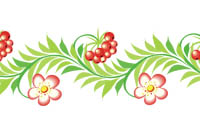 Робота в групі
Дурні бились, а ...                                (дурнем і згине). 

Хто дурнем вродився, той ...             (не валяється). 

Не на те мудра, щоб ...         (й розуму не  матимеш). 

Поки біди не знатимеш, то ...                 (дурнів розуму   
                                                                             навчати).

Розум на дорозі …                    (розумні поживилися).
М_др_м    н_хт_   не  вр_д_вс_,   а  н_вч_вс_.
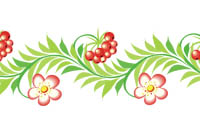 Мудрим ніхто не вродився, а навчився.
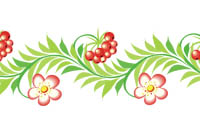 Гра «Незакінчене речення»
Продовжіть думку:
«Казка навчає цінувати розсудливість, …, …., ….»
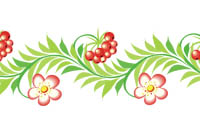 Домашнє завдання
В.р.:
   написати невеличкий твір-роздум  на тему «Чого навчила мене ця казка?»
  
Д.р.: 
  підготувати переказ казки
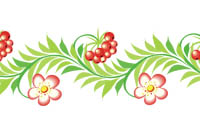 Дякую    
за   співпрацю!
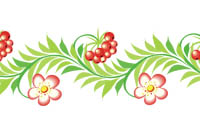 Фото з уроку
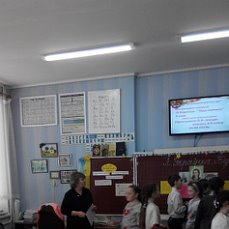 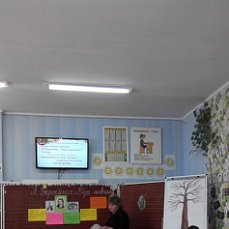 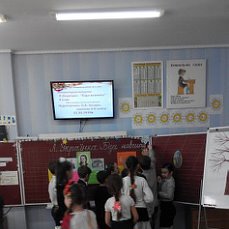 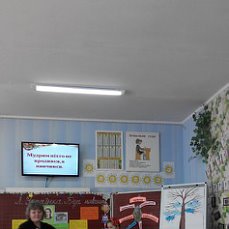 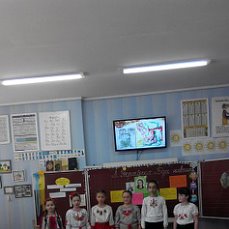 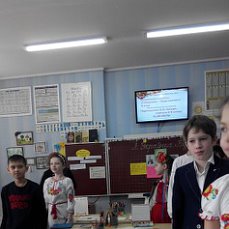